Хоол боловсруулах тогтолцоо
Боловсруулсан: Л.Эрдэнэчимэг
Хоол боловсруулах эрхтний бүтэц
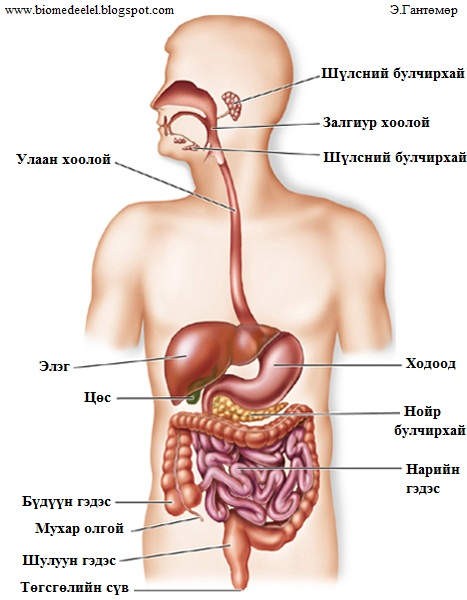 Тайлбарт үзүүлэн  

Амны хөндий/хэл, шүд/ 
Залгиур хоолой  
Улаан хоолой  
Ходоод 
Нарийн гэдэс  
Элэг,цөс,нойр булчирхай  
Бүдүүн гэдэс  
Шулуун гэдэс  
Төгсгөлийн сүв
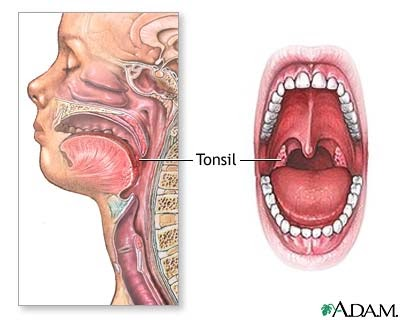 Амны хөндий 
Амны хөндийд шүлсний оролцоотой хоол тэжээл химийн боловсруулалтад ордог. 
Хэл:Ярианы,амтлах,хол их зөөх үүрэгтэй булчинлаг эрхтэн. 
 Шүд:үүдэн,соёо,бага араа,их араа хэлбэртэй. Зажлах,бутлах үүрэгтэй
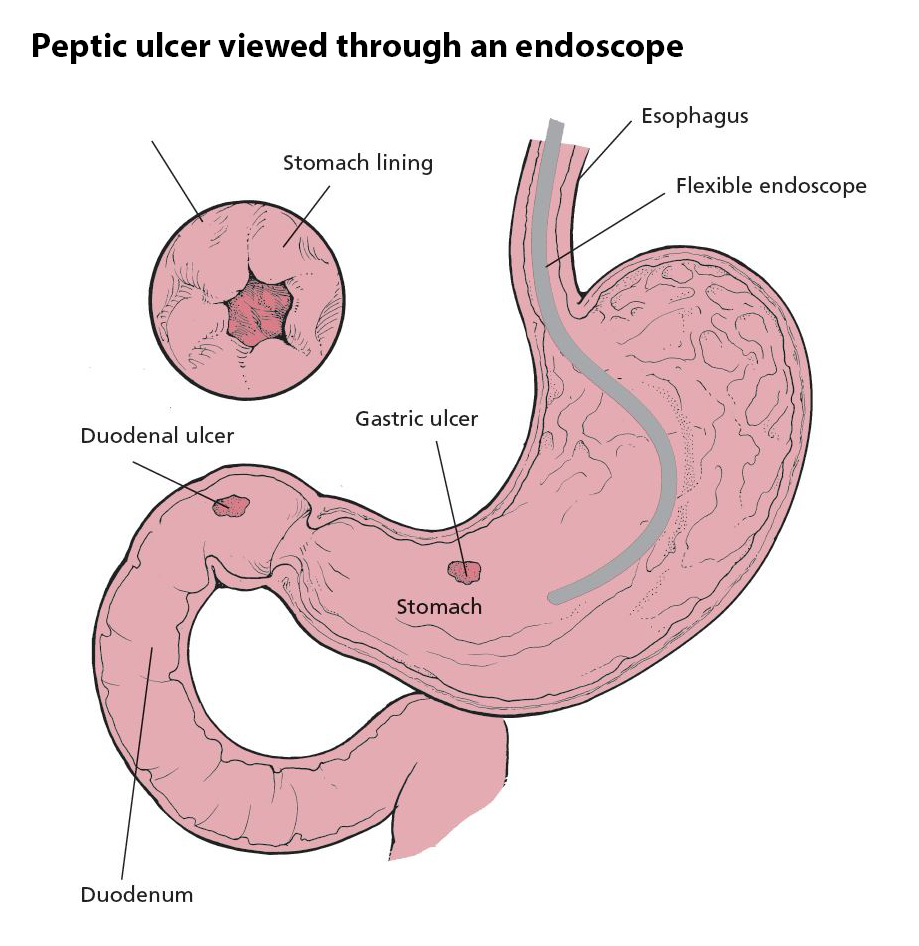 Нарийн – Бүдүүн - Шулуун гэдэс
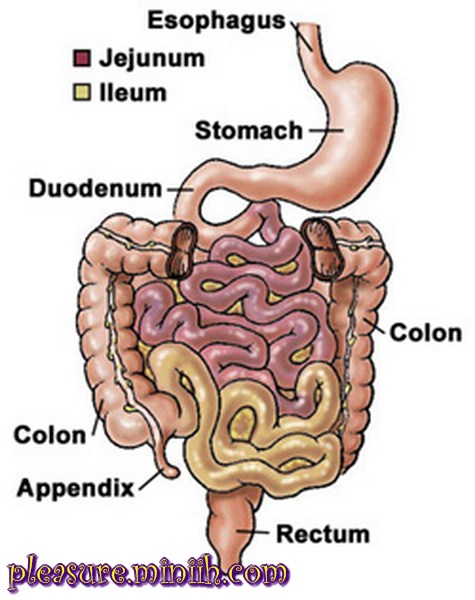 Хоол боловсруулах үйл явц           

Хоол боловсруулах үйл явц: 13-24 цаг үргэлжилдэг. 
 
Хоол тэжээл              Амны хөндий            

Ходоод               Нарийн гэдэс             Бүдүүн гэдэс                  

               Ялгадас
5-10мин
1,5-2 цаг
12цаг
Дасгал ажил:
 1.Хоол боловсруулах булчирхайд аль нь орох вэ? 
А.амны хөндий 
б. ходоод 
в.элэг 
г. нарийн гэдэс 

2.Хүний шүд хичнээн хэлбэртэй вэ?
 А.1 б.2 в. 3 г.4 

3.Оймс хэлбэртэй хоол боловсруулах эрхтэн аль нь вэ? 
А.залгиур хоолой 
б. улаан хоолой 
в.ходоод 
г.нарийн гэдэс 
д.бүдүүн гэдэс 

4.Хоол боловсруулах үйл явц хэдии хугацаанд явагдах вэ? 
А. 13-16цаг б. 13-15цаг в.13-24цаг г.24-30цаг